Module 6  Eating together

Unit 1 When is the school-leavers’ party?
WWW.PPT818.COM
The school-leavers’ party
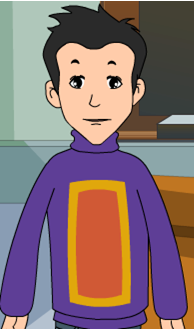 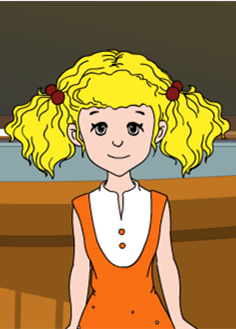 Bring some ballons paint some pictures
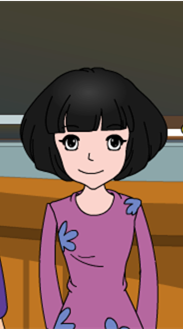 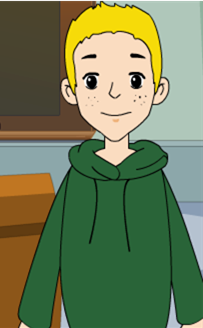 Play the dance music
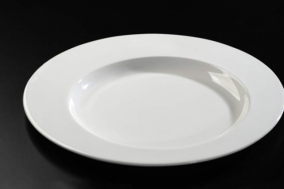 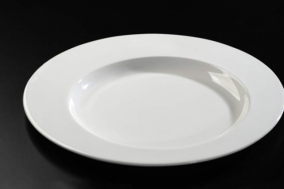 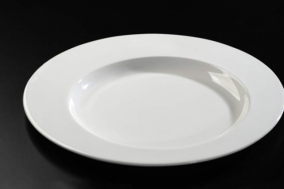 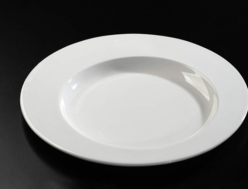 The school-leavers’ party
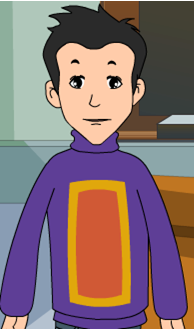 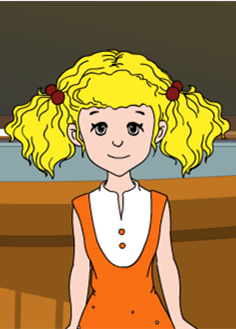 Bring some ballons paint some pictures
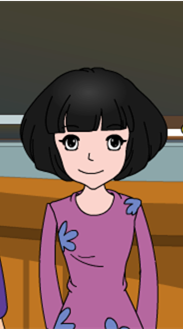 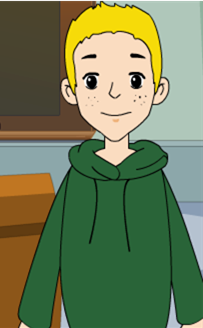 Play the dance music
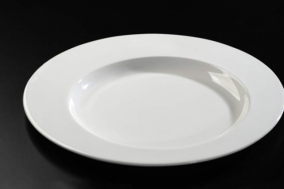 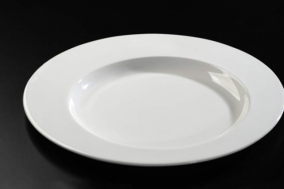 cheeseburgers
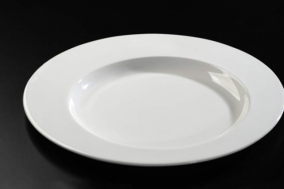 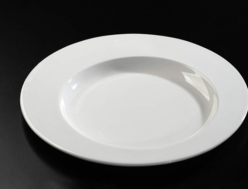 hot and sour soup
Jiaozi
pizza
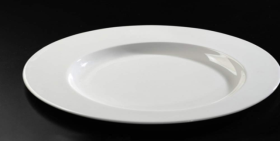 hot and sour soup
Lingling 
Betty

Daming
Tony
chicken and vegetables
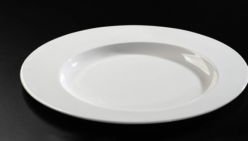 hamburgers and cheese
cheeseburgers
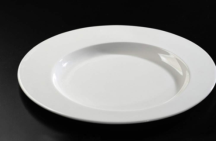 Jiaozi
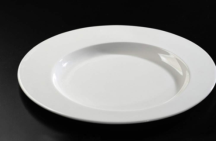 pizza
cheese, tomato and ham
Warm-up
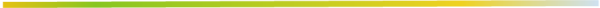 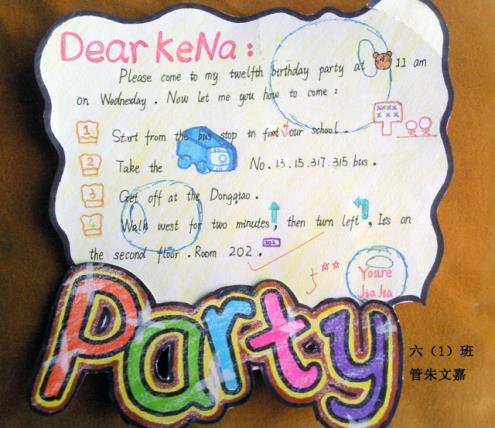 Is this an invitation?
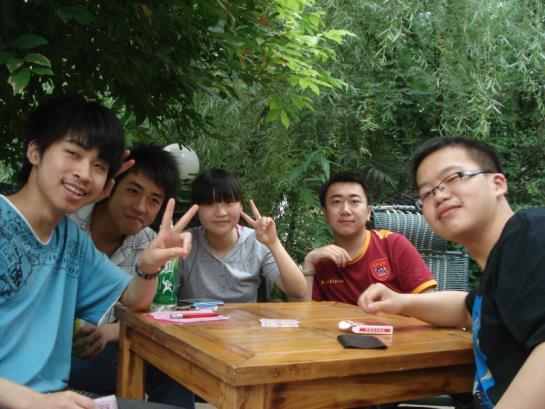 Have you ever been invited to the party?
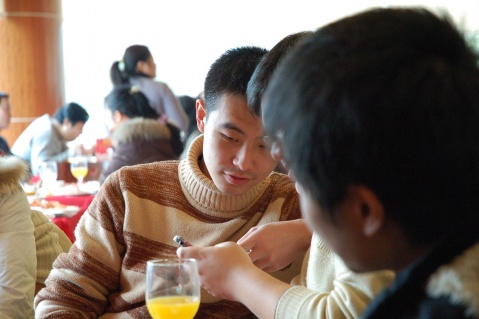 What will you take to join the party?
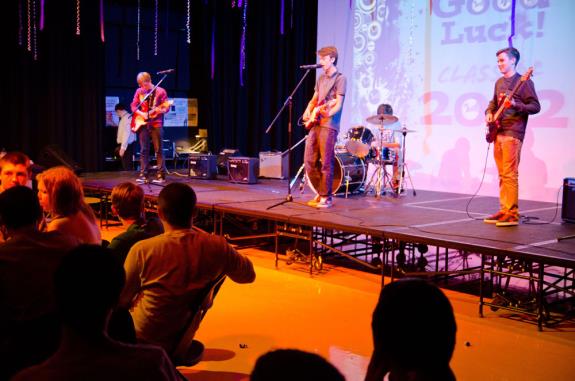 What do you usually do at the party?
比一比，看谁能快速说出下面的单词。
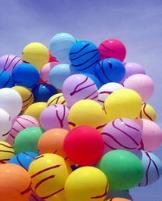 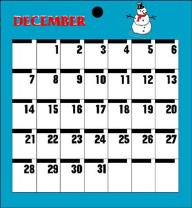 balloon n.
气球
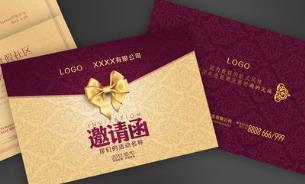 calendar n.
日历；历书
invitation n. 
邀请；请柬
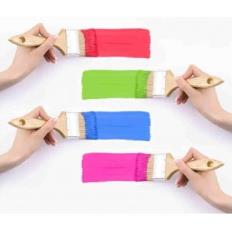 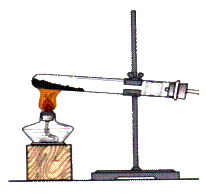 paint v.
绘画
heat v.
使变热；给……加热
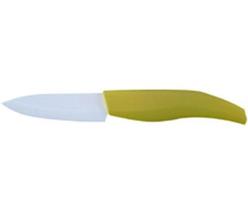 knife n. 
餐刀；刀具
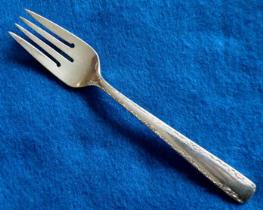 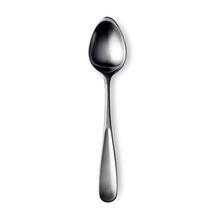 spoon n.
匙；勺子
fork n.
餐叉
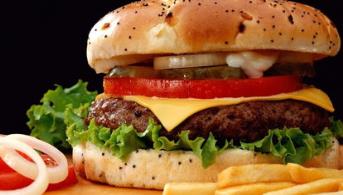 cheeseburger n.
干酪汉堡包
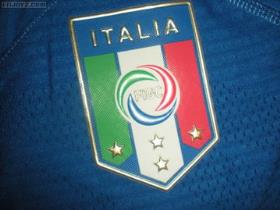 Italian 
adj.意大利的；意大利人的
n. 意大利语；意大利人
比一比，看谁能快速说出下面的短语。
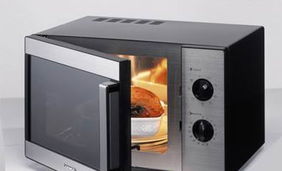 heat up 使变热；给……加热
Presentation
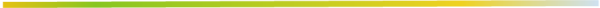 1. Listen and complete the invatation
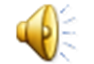 Invitation
 You are invited to the________________
 on Saturday, 30th May at ____________ 
 in ________________________________. 
 Bring a traditional dish (______________________)
 Come and enjoy the food, music and dancing.
school-leavers' party
5 p.m.
the school hall
make sure it's finger food
2. Listen and read.
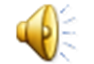 1. What is Daming going to make?
Jiaozi.
2. Who is going to make hot and sour 
    soup?
Lingling.
Now complete the note.
Dish 
Lingling     ___________________
Betty          ___________________
Daming      ___________________
Tony          ____________________
hot and sour soup
cheeseburgers
jiaozi
pizza
Made with … 
Lingling     _______________________
Betty          ________________________
Daming      ________________________
Tony          ________________________
chicken and vegetables
hamburgers and cheese
Not mentioned in the passage
cheese, tomato and ham
3. Answer the questions.
1. What was Daming chosen to do at the 
    school-leavers' party?
He was chosen to play the dance music.
2. Where are they going to prepare the food?
They are going to prepare the food at home.
3. Why does Tony call pizza a traditional 
    English dish?
Because it's eaten everywhere in England.
4. Complete the passage with the 
    words in the box.
balloons        calendar        fork   
 knife            paint              spoon
The day for the school-leavers'party is an important date in the school (1) _________. Tony is going to bring some (2) _________ and (3)_______ some pictures for the party.
calendar
balloons
paint
balloons        calendar        fork   
 knife            paint              spoon
Everyone is going to bring a traditional dish that can be eaten with their fingers. Soup is no good because it is not finger food and people need a (4) _______ for it. Anything that needs a (5) _______ and (6) _______ is not finger food either.
spoon
knife
fork
Everyday English
Soup's no good then.
And you?
I see what you mean.
Language points
1. Look at the school calendar!
    看看学校的校历！
    calendar表示“日历”，school calendar
    表示“校历”。
    e.g. Look at the school calendar! We 
           will have an exam next week.
           看看学校的校历！我们下周将有
           一次考试。
2. We're all invited.
    我们都被邀请了。
    这个句子为一般现在时的被动语态。
    invite是动词，表示“邀请”。
    invitation是名词，也表示“邀请”。
3. And I was asked to bring some balloons   
    and paint some pictures for the party.
    我被要求带一些气球并且为这个聚会画一  
    些画。     
    balloon表示“气球”。
    paint表示“绘画”，是动词。
    e.g. Please paint a balloon for me in the 
           paper.
           请为我在纸上画一个气球。
4. We can heat it up in the school kitchen.
    我们能在学校厨房加热它。
    heat up表示 “使变热，给…加热”。
    e.g. Light the cooker and heat up the 
           food.
           点着厨具加热食物。
5. The teachers have asked everyone to 
    prepare a traditional dish from their 
    home country.
  老师要求每人准备一道家乡的传统菜。
    dish表示“烹制好的菜肴，一道菜”。
    e.g. When I was in Italy, I had a 
           wonderful pasta dish.
           我在意大利的时候，吃过一次很
           棒的意大利面。
dish还表示“盘子”。dish的复数还可以表示“待洗的餐具”。
e.g. I’ll do the dishes before we go.
       我们走之前，我会把餐具洗好的。
6. Oh, soup's no good then.
    哦，汤不行。
    no good表示“不适合”。
    e.g. These glasses are no good for  
           champagne.
           这些玻璃杯不适合用来喝香槟。
no good的用法有四条：
(1) it is no good doing  做某事没用
     e.g. It's no good talking to him—he 
            never listens.
            跟他讲没用，他从来不听。
(2) no good for sth.  不适合某物/某事
      e.g. This medicine is no good for 
             headache.
            这药治不了头痛。
(3) no good to sb.对某人没有好处或没有 
     帮助
     e.g. A car is no good for me, since I 
            can't drive.
            汽车对我没用，因为我不会开车。
(4) do no good 没用处，不成功
     e.g. I'll talk to him, but it will do no 
            good. 
          我会和他谈的，但不会有用。
7. That means you eat it with your 
    fingers, not with a knife, fork or 
    spoon.
    那意味着你吃饭用你的手指，不会用
    刀、叉、勺子。
    knife表示“餐刀”，复数为knives.
    fork表示“餐叉”。   spoon表示“匙”。
    a knife and fork表示“一副刀叉”。
8. Is she invited to the school-leavers’ 
    party too?
    她也被邀请参加学校的毕业晚会了吗？
    be invited to do sth.表示“被邀请去做某
    事”。
    e.g. I was invited to his birthday party.
           我被邀请去参加他的生日聚会。
Learning to learn
You can use English to communicate with people from all over the world – take your chance to learn something about how they live and what they eat. Learning about other cultures is not only interesting, it will also help you understand the world better.
Pronunciation and speaking
5. Read and mark the pauses.
Lingling: Can we cook it at school?
      Betty: We can heat it up in the 
                  school kitchen, but it should 
                  be cooked at home. What are 
                  you going to make?
Now listen and check.
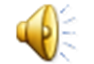 Lingling: Can we cook it at school?
      Betty: We can heat it up in the 
                  school kitchen, but it should 
                  be cooked at home. What are 
                  you going to make?
6. Work in pairs. Read the 
    conversation in Activity 5 aloud.
Lingling: Can we cook it at school?
      Betty: We can heat it up in the 
                  school kitchen, but it should 
                  be cooked at home. What are 
                  you going to make?
7. Work in pairs. Make plans for a 
    party. Think about:
food and drink
music and dancing
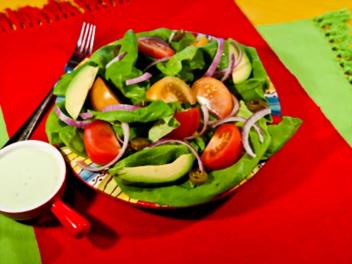 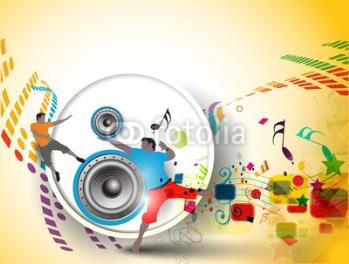 8. Work with another pair. Talk 
    about your party plans.
– What's your plan for the party?
– Everyone will be asked to bring  
   something to eat …
Exercise
B
1. Mrs Li bought a ____ for her daughter 
    and it made her very happy.
    A. calendar          B. balloon       
    C. invitation        D. fork
2. People usually use cooker to _____ the 
    dishes.
    A. go up              B. heat up      
    C. get up            D. fix up
B
D
3. He was sad because he wasn't ______ 
    go to his classmate's party. 
    A. Invite                B. be invited  
    C. be invited to     D. invited to
4. The book is no good ____ the little 
    children.
    A. with             B. at           
    C. for               D. about
C
Homework:
如果你下周日过生日，请用英语给你的朋友写一封邀请函，希望他们能够参加你的生日聚会。
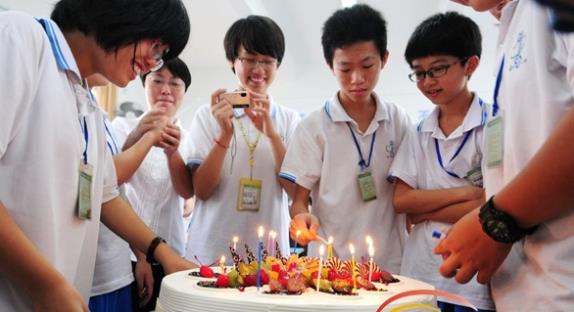